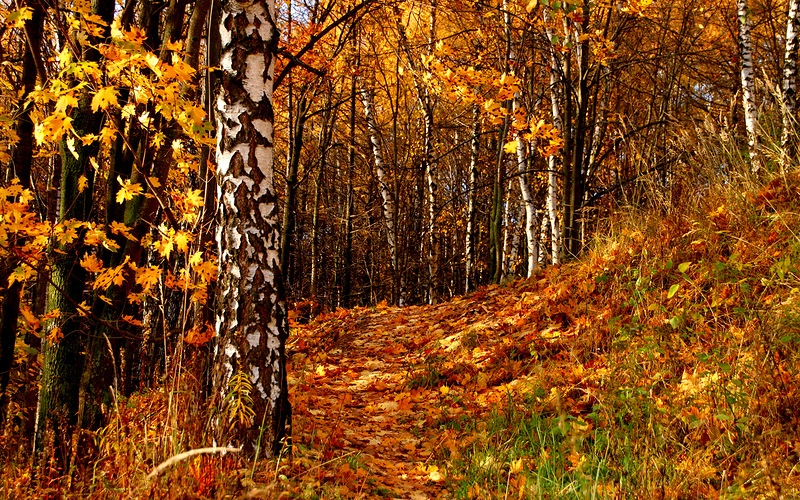 Творческий проект«Жизнь в осеннем лесу»Группа №7Пешкова Татьяна   Владимировна.
Программные задачи творческого проекта
Цель:  развитие творческих способностей воспитанников младшего возраста.
     Задачи:
      закрепить знания детей об изменениях произошедших с приходом осени в лесу, о заботах диких животных при подготовке к зиме;
развивать у детей сюжетно-игровой замысел, внимание, память, воображение, слуховое восприятие, наглядно-образное мышление;
вызвать у детей эмоциональный отклик, воспитывать доброе отношение к персонажам, воспитывать умение правильно вести себя в коллективе.
Материалы:  
     кисти – щетина, краски гуашь, листы А4 для рисования, ватман, баночки с водой, трафареты животных, ножницы, клей.
     Предварительная работа:
в свободное время рассматривание картинки зимнего леса, картинки с изображениями диких животных (зверей, среда обитания, внешний вид, как передвигаются, чем питаются;
План  реализации проекта
Знает лисонька-лиса: В шубе вся её краса. Шубы нет в лесу рыжей, Зверя нет в лесу хитрей.
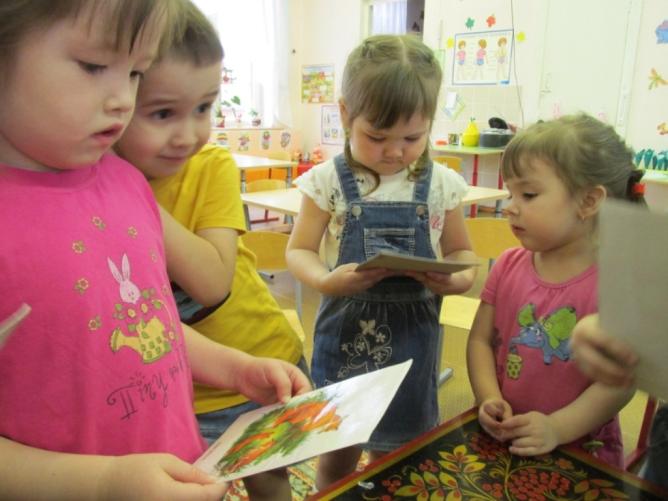 Как животных в мире много Грозных, добрых и смешных. Все идут своей дорогой, Кто с людьми, а кто без них.
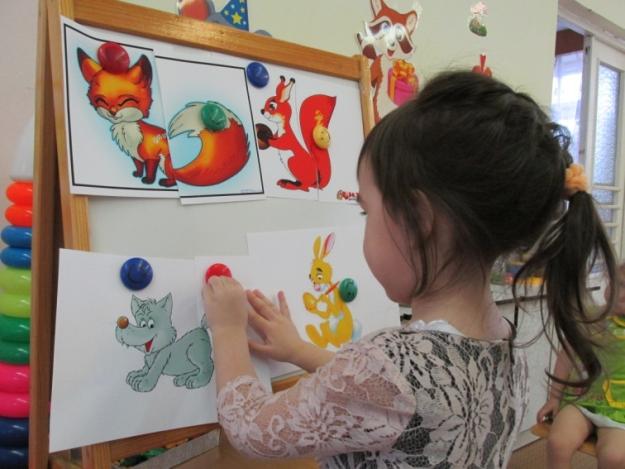 Все дети любят рисовать. И каждый смело нарисует Всё, что его интересует.
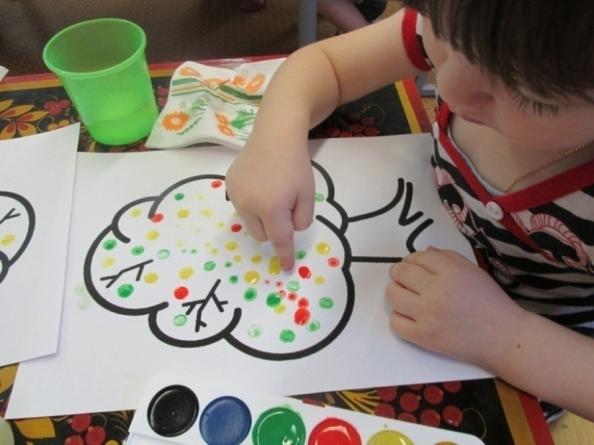 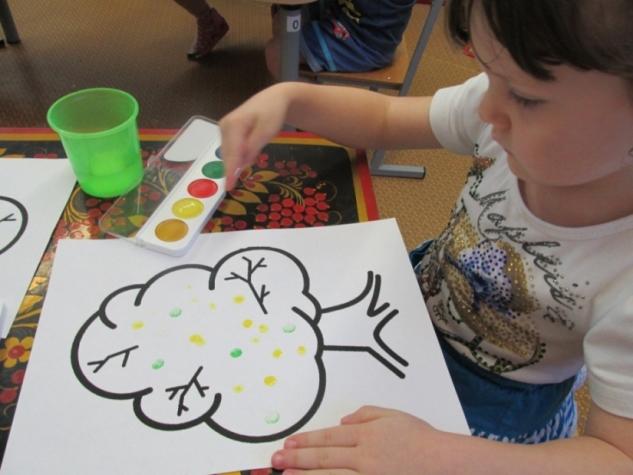 Бывают руки непростые, На вид, как все, обычные. Их называют золотые, они к труду привычные.
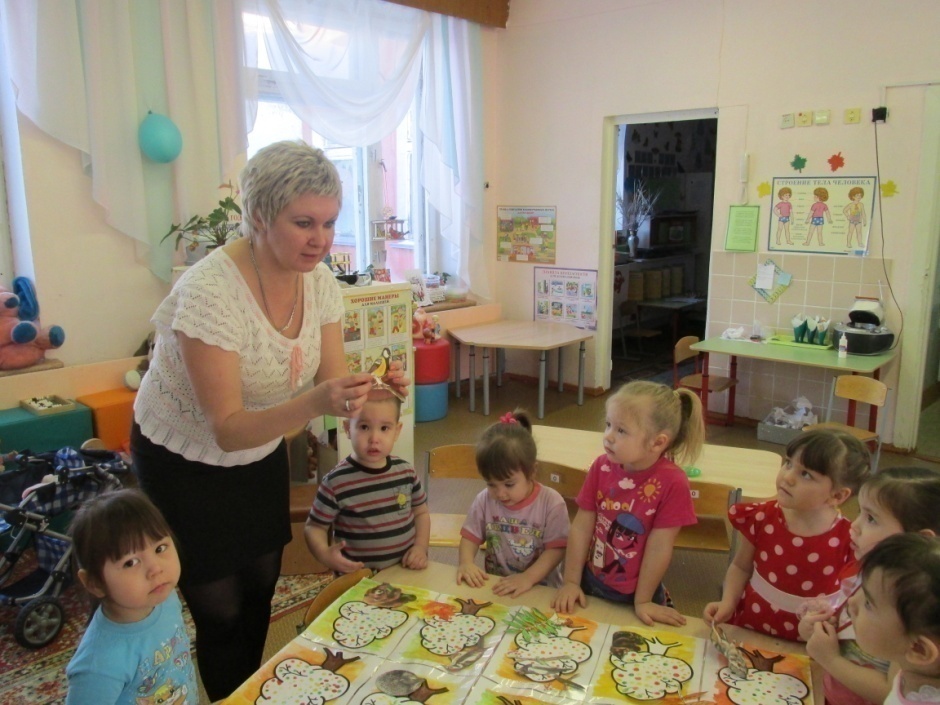 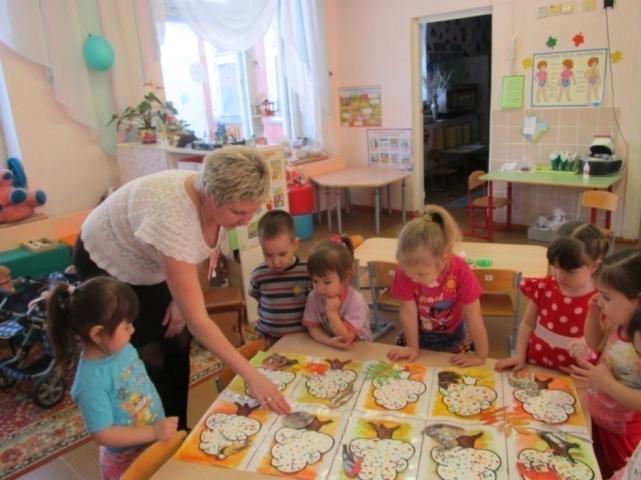 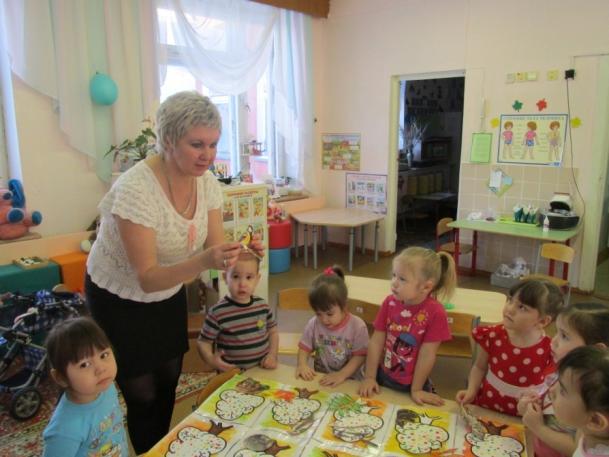 Мы с тобою целый мир, На бумаге создадим!
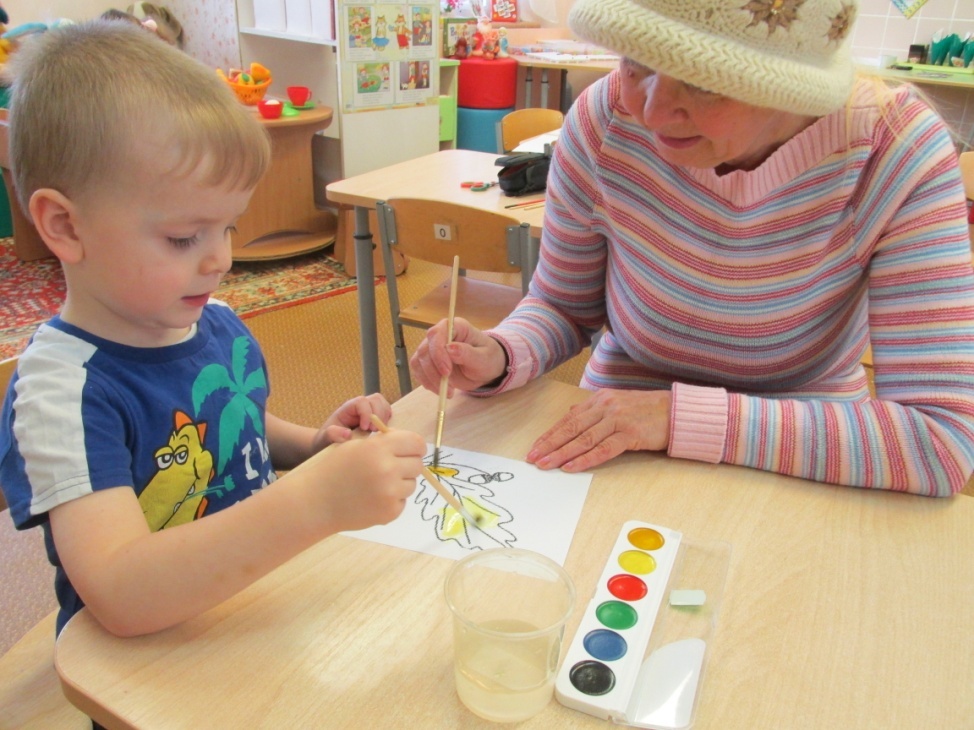 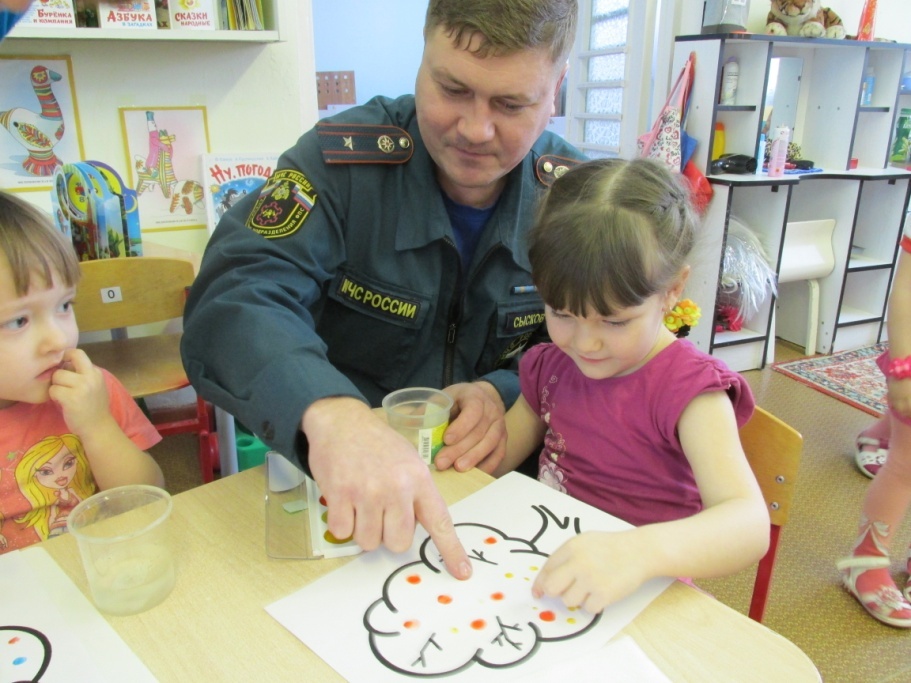 Я и мама мы вдвоем, нарисуем и споем!
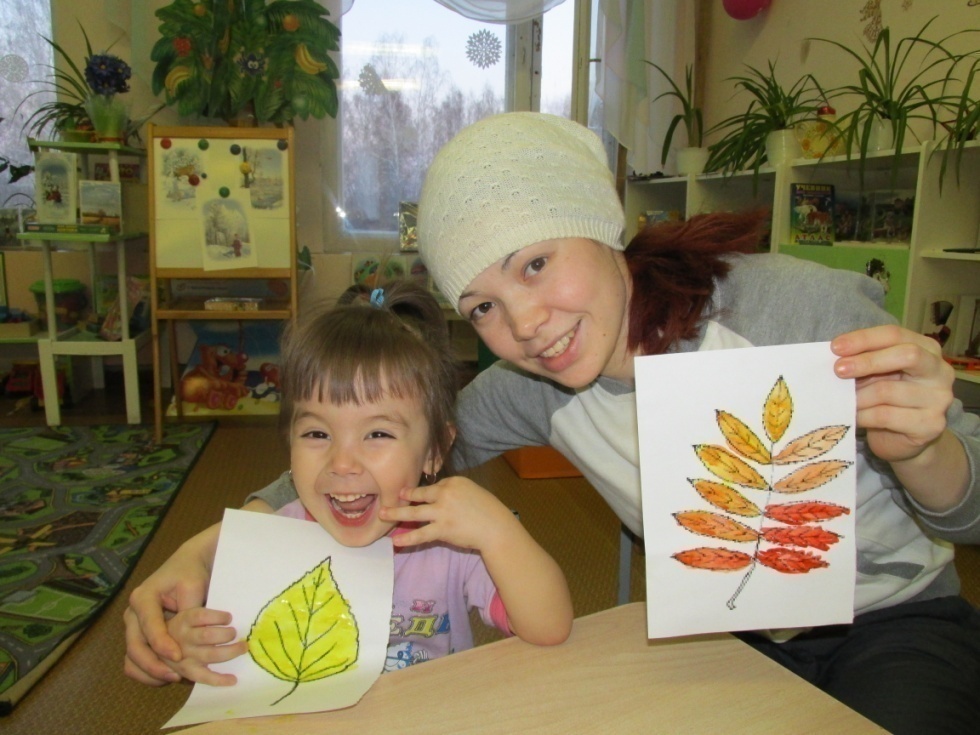 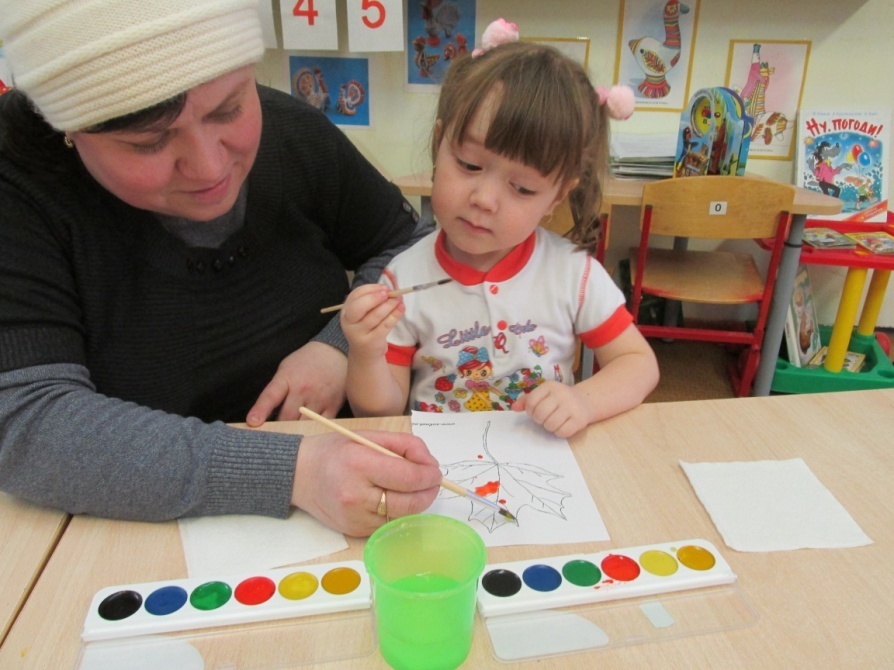 Серый ёжик весь в иголках, Словно он не зверь, а елка. Хоть колюч молчун лесной -Ёжик добрый, а не злой.
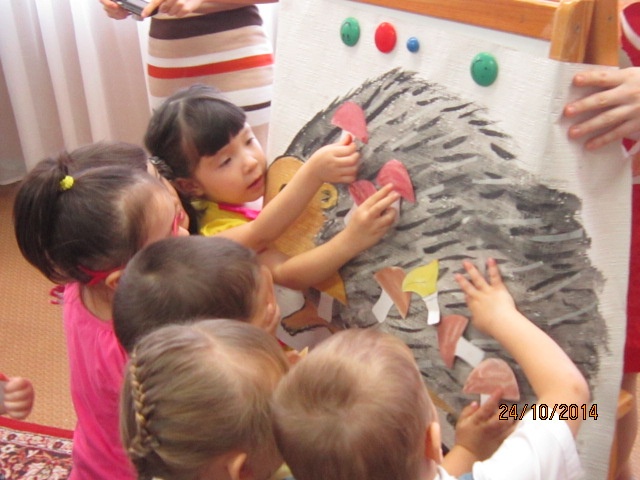 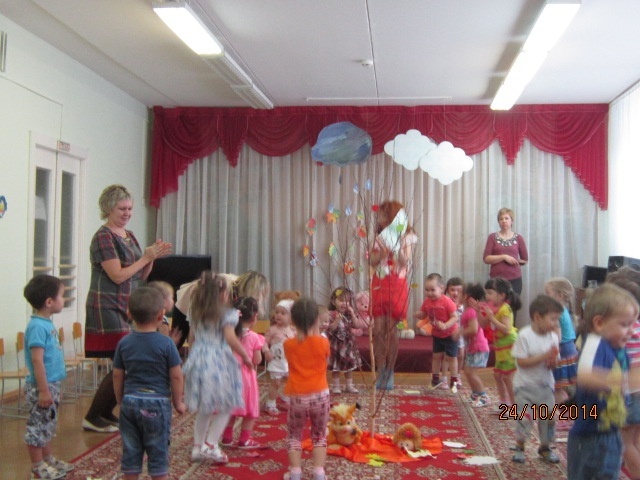 Итог:Кто на свете самый главный, Самый добрый, самый славный? Кто он? Как его зовут? Ну,  конечно, Это труд!
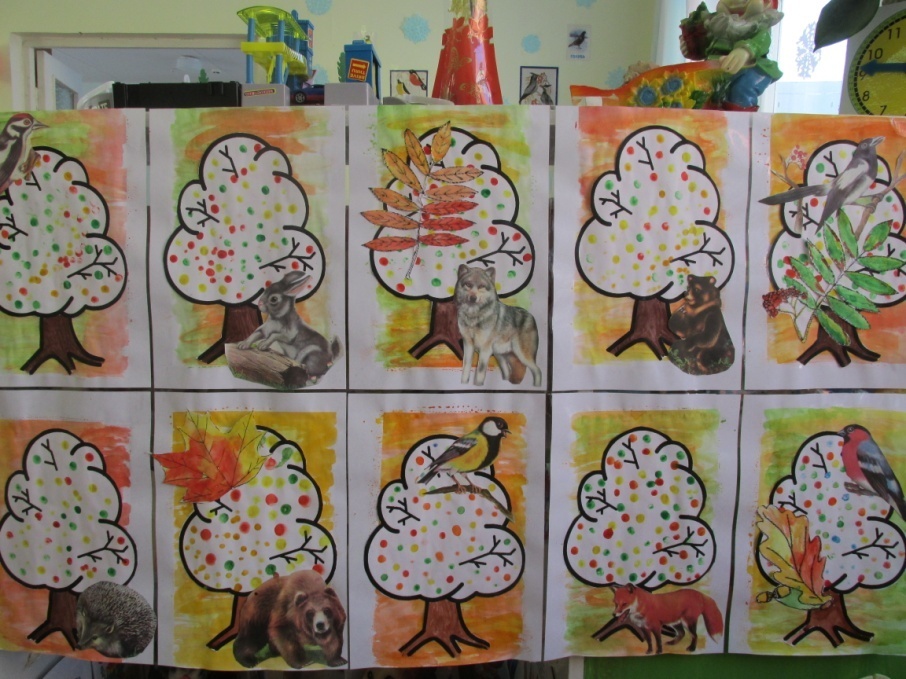 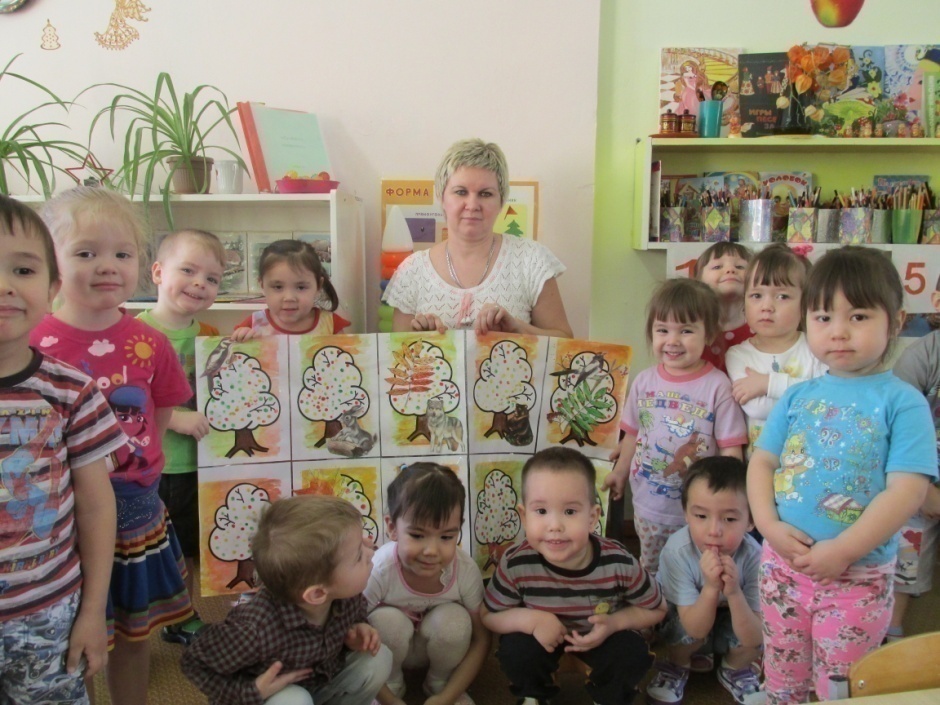